VYSOKÁ ŠKOLATECHNICKÁ A EKONOMICKÁV ČESKÝCH BUDĚJOVICÍCHDistribuční politika vybraného podniku
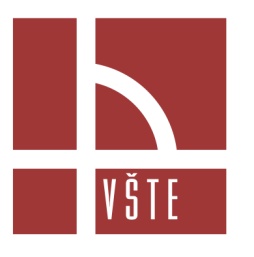 Autor práce: Adéla Syrovátková
Vedoucí práce: doc. Ing. Xenie Lukoszová, Ph.D.
Oponent práce: Ing. Pavla Lejsková, Ph.D.

České Budějovice, únor 2018
Cíl práce
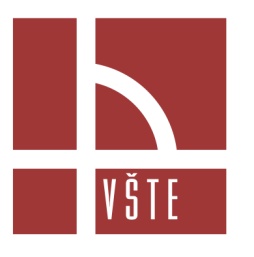 Cílem bakalářské práce je na základě provedené situační analýzy navrhnout optimální distribuční politiku pro vybranou firmu.
Výzkumné otázky
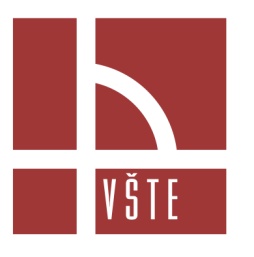 Jsou distribuční kanály, které společnost využívá z pohledu firmy i zákazníka vyhovující?

Má společnost P. M. H. Invest&Trade s. r. o. velkou konkurenci?

Je způsob přepravy produktů ve společnosti P. M. H. Invest&Trade s. r. o. ekonomicky výhodný?
Použité metody
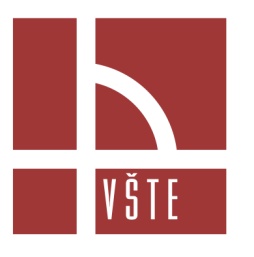 Situační analýza (5C)

Porterův model- analýza pěti konkurenčních sil

Metoda pozorování

Metoda dedukce

Sběr dat
Představení společnosti
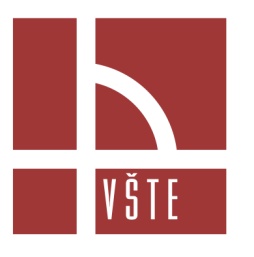 Název společnosti: P. M. H. Invest&Trade, s. r. o.

Sídlo společnosti: Přísečná 556, PSČ 381 01 Český Krumlov

Předmět podnikání: 

výroba a prodej sprchových koutů a sanitárních příček,
prodej koupelnové radiátory,
výroba produktů z akátového dřeva.
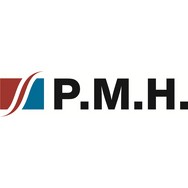 Diskuse výsledků
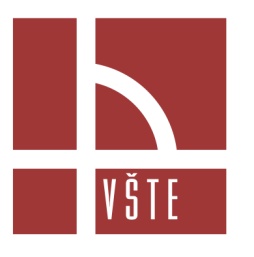 Diskuse výsledků
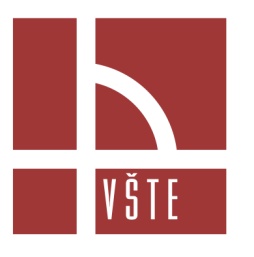 Odpovědi na výzkumné otázky
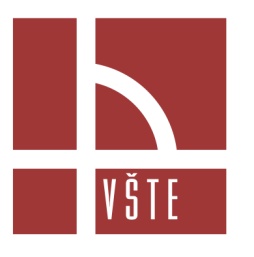 Otázka č.1 zaměřená na DISTRIBUČNÍ KANÁLY: 
Ne, nejsou vyhovující.


Otázka č.2 týkající se KONKURENCE SPOLEČNOSTI:
Ano, velká konkurence.
							
Otázka č. 3 týkající se ZPŮSOBU PŘEPRAVY:
Ano, vhodný způsob přepravy.
Návrhy opatření
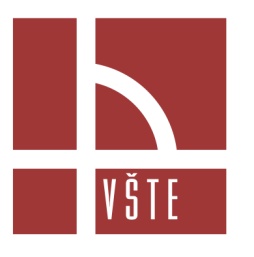 Distribuce formou nepřímé cesty.

Snížení zásob bez ohrožení plynulosti dodávek.

Zvýšení propagace produktů.
závěr
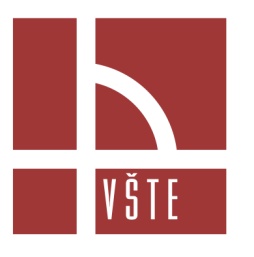 Zodpovězení výzkumných otázek

Návrhy opatření pro optimalizaci distribuční politiky vybrané společnosti.
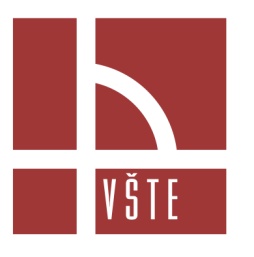 Děkuji za Vaši pozornost
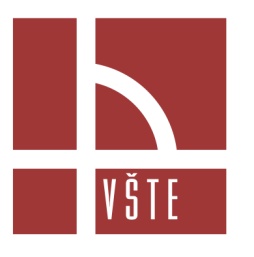 Doplňující otázky (vedoucí práce)
V čem spatřujete praktické možnosti optimalizace fyzické distribuce dané firmy? 

Vzhledem k cíli práce charakterizujte optimální distribuční kanály.
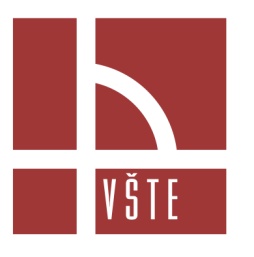 Doplňující otázky (oponent práce)
Byl Váš návrh realizován?

 Došlo ke změně některé z tras?